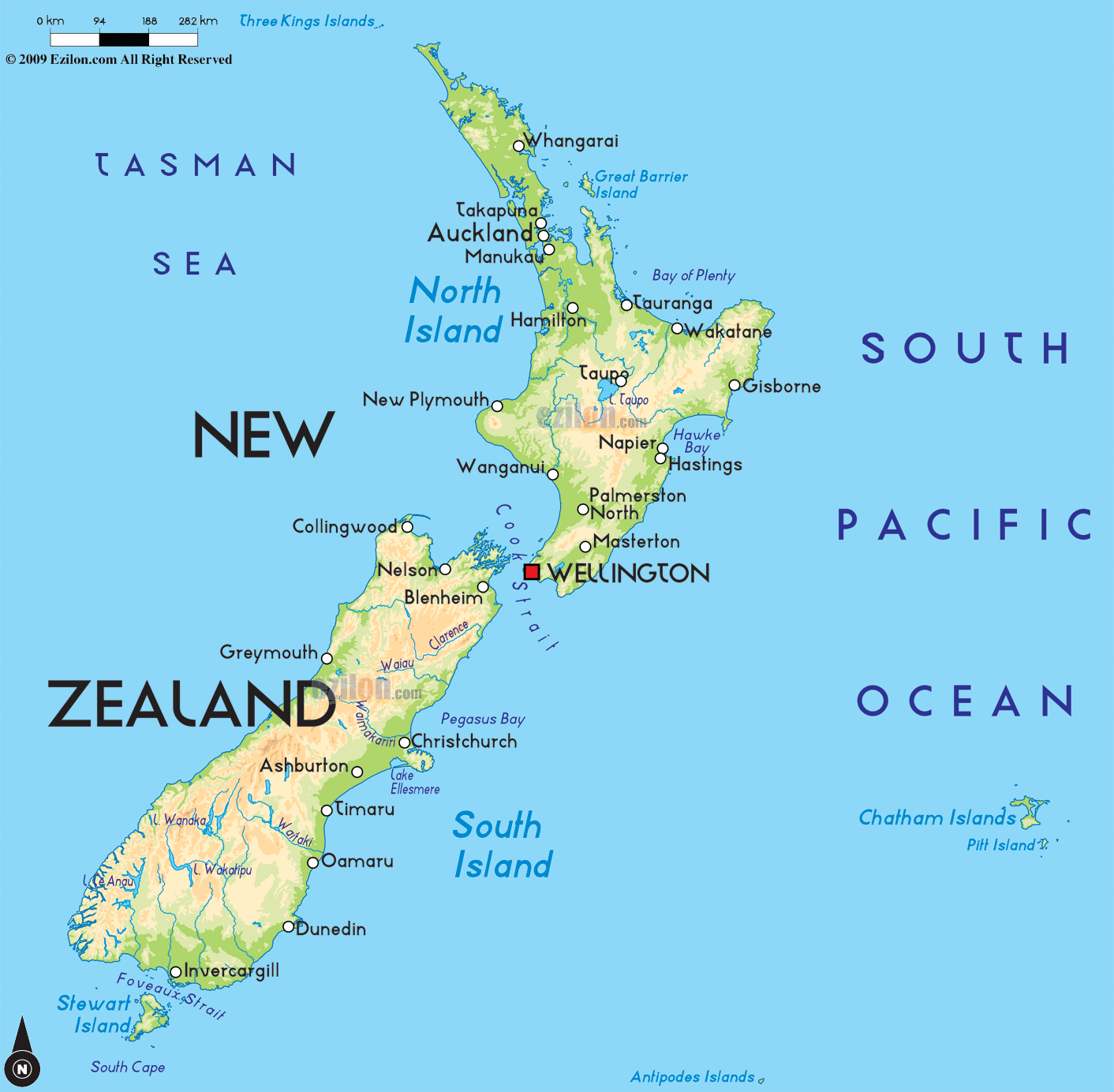 NEW ZEALAND
By Megan Lunt
This Photo by Unknown Author is licensed under CC BY-SA
Why, New Zealand????
As Trip Savvy describes, New Zealand has some of the most incredibly diverse and unspoiled sceneries in the world. It is located on the South Eastern Islands of Australia. 
From the Island home to the “8th Wonder of the World”  there are numerous outdoor adventures to experience, exciting wildlife, unique cultural celebrations, and lush vineyards to explore.
February 21, 2019                                                                                  
Megan Lunt
Great Outdoors!
Hikes and More!!
Wanaka-Roy’s Peak Hike
Hike through beautiful land and glaciers
Kjet High Flyer
Queenstown
Combo deal for $379 for Adult, 289 for Children
Includes KJet Experience, Helicopter Landing, Scenic Helicopter Ride, Gondola Ride, 3 Luge Rides, and free admission to Queenstown Underwater Observatory.
White Water Rafting
Family Friendly Adventure is $96.96
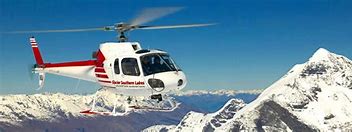 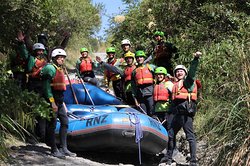 February 21, 2019                                                                                  Megan Lunt
Sight Seeing Tours!
Tours
Sky Tower
Cost 20.23 for General Admission 
1,076 feet tall
Hobbiton Movie Set
$58.60 per person
2 hour Movie Set Walking Tour
GlowWorm Cave Tour
Waitomo District
$110.92 per person for Adventure Tour
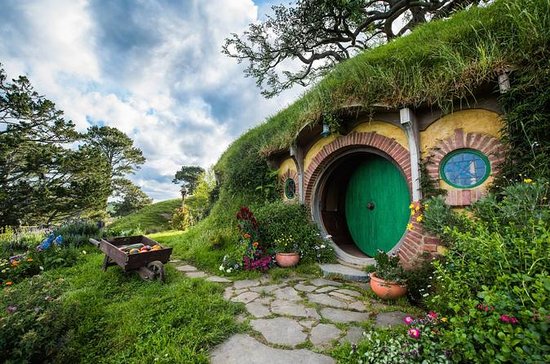 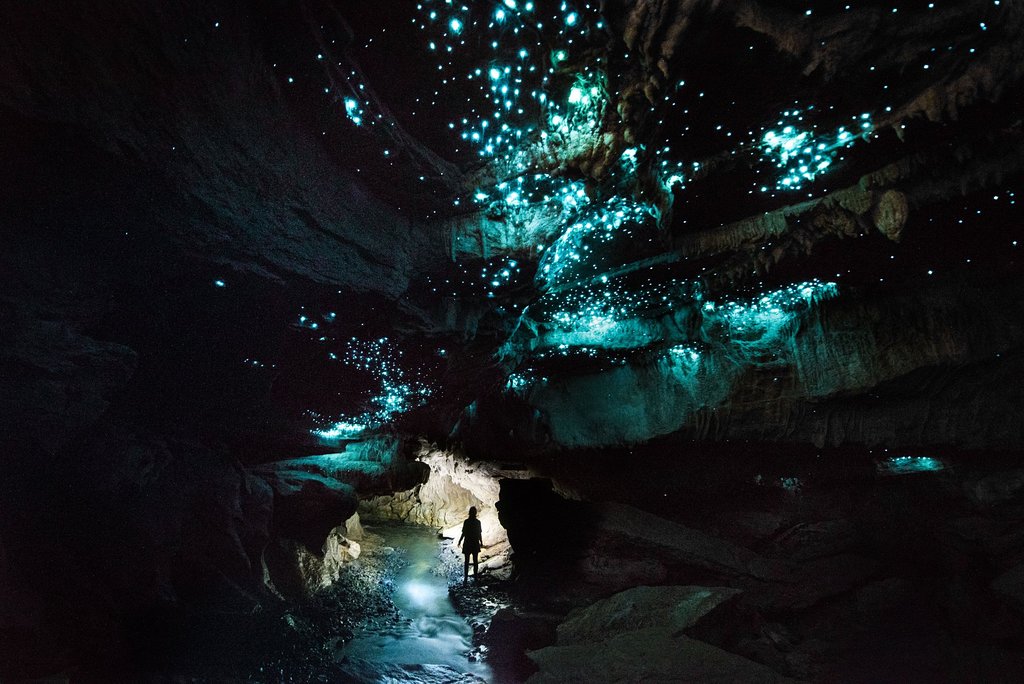 February 21, 2019                                                                                  Megan Lunt
Wineries
Mudbrick Wine Tasting
Standard wine tasting is $10 per person, premium wine tasting $15 per person.  Each tasting goes through 4 different varietals and takes around 30 minutes.
Babich Wines
Cellar door for Wine 
Prices not available online but, yelp has  Mudbrick as $$$ and Babich with $$.
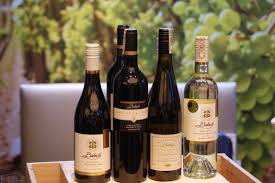 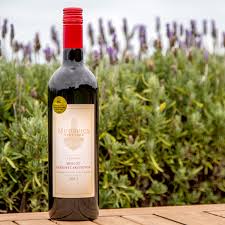 February 21, 2019                                                                                  Megan Lunt
Must Try Food!
Hangi
Hokey Poke
Kiwi Burger
Beef Patties with Beetroot and Fried Egg. Though it is easy to find in New Zealand Fergburger in Queenstown has a lot of great reviews.
Caramelized Honey Comb Ice Cream!! Find it at Giapo in Auckland
Meat Cooked Underground with Vegetables.  Find it in Auckland but best spot is in Rotorua. Experience Maori Culture!
February 21, 2019                                                                                  Megan Lunt
Accommodations
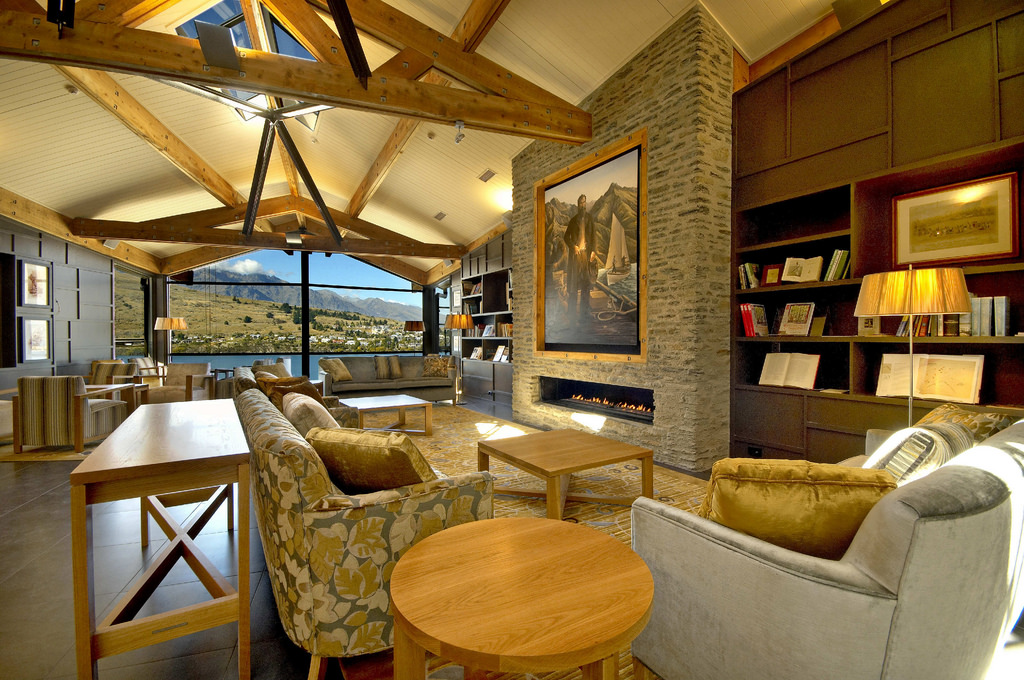 This Photo by Unknown Author is licensed under CC BY.    Queenstown The Rees Hotel
February 21, 2019                                                                                  Megan Lunt
Travel
February 21, 2019                                                                                
  Megan Lunt
Weather!
March is the beginning of autumn. 
summer is the busy season. 
Enjoy New Zealand in March to avoid the crowds!
February 21, 2019                                                                                  Megan Lunt
Money!!!
Conversion Table from New Zealand Dollars(s) (NZD) to U.S. Dollar(s) (USD)
February 21, 2019                                                                                  Megan Lunt
Additional Considerations
Financial
Navy Federal Debit Card and ATM Rates for Foreign Transactions
February 21, 2019                                                                               
   Megan Lunt
References
Food, Money, and Travel
To Stay
To Do
Mudbrick’s The Lodge
4.5 out of 5 Stars
Hilton
4.5 out of 5 Stars
The Octagon
5 out of 5
The Rees Hotel
4.5 out of 5 Stars
Rotorua
Giapo in Auckland
 Fergburger 
Weather
Money
Sedans
Kayak.com
Auckland to Queenstown
Trip Savvy 10 Reasons
Wanaka-Roy’s Peak
Sky Tower
Hobbiton Movie Set
GlowWorm Cave Tour
Mudbrick Winery
Babich Wines
February 21, 2019                                                                                  Megan Lunt